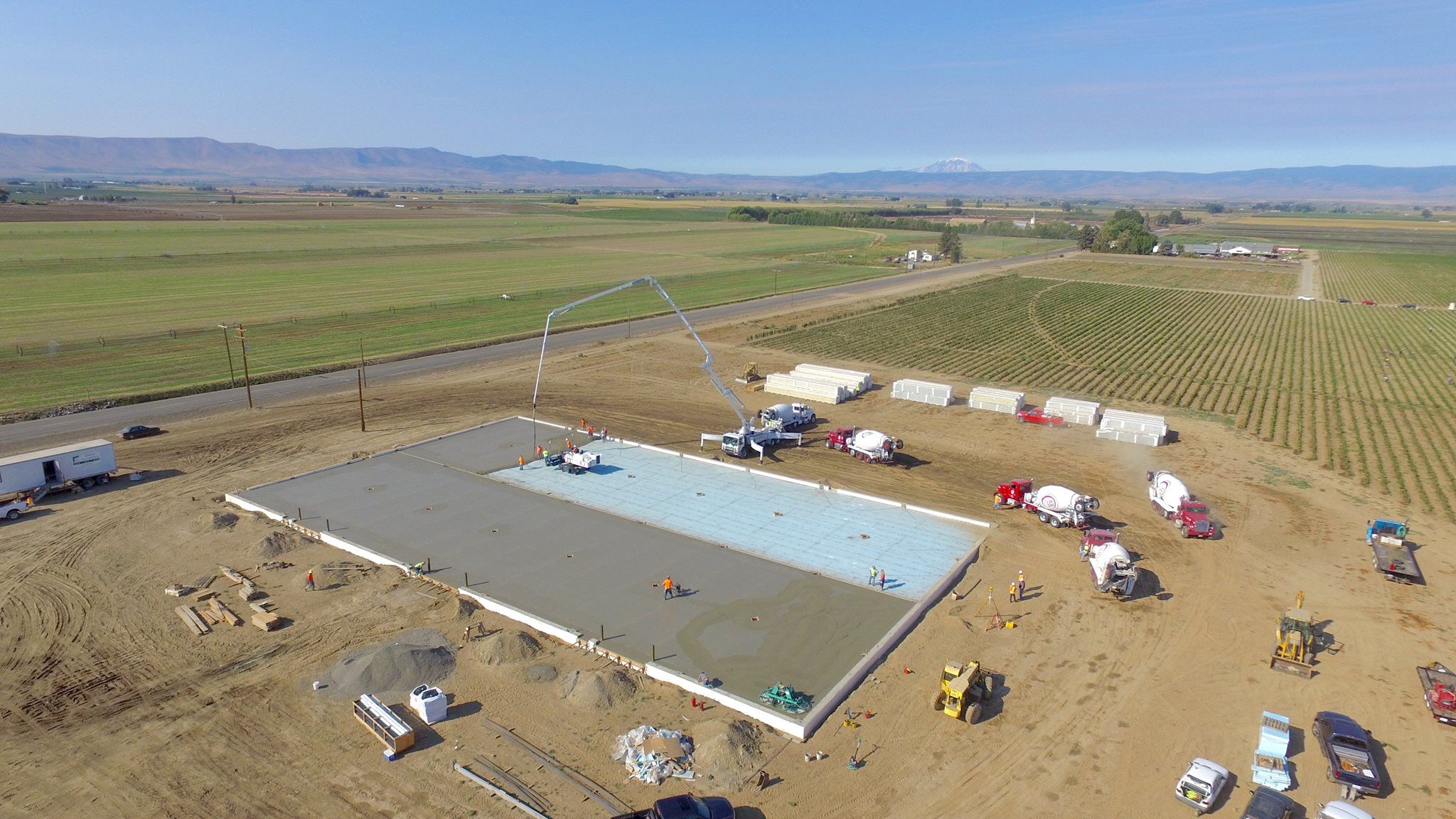 Central Washington Construction Update
July 20, 2018
Dave Kearby
Central District Manager, AGC of Washington
dkearby@agcwa.com
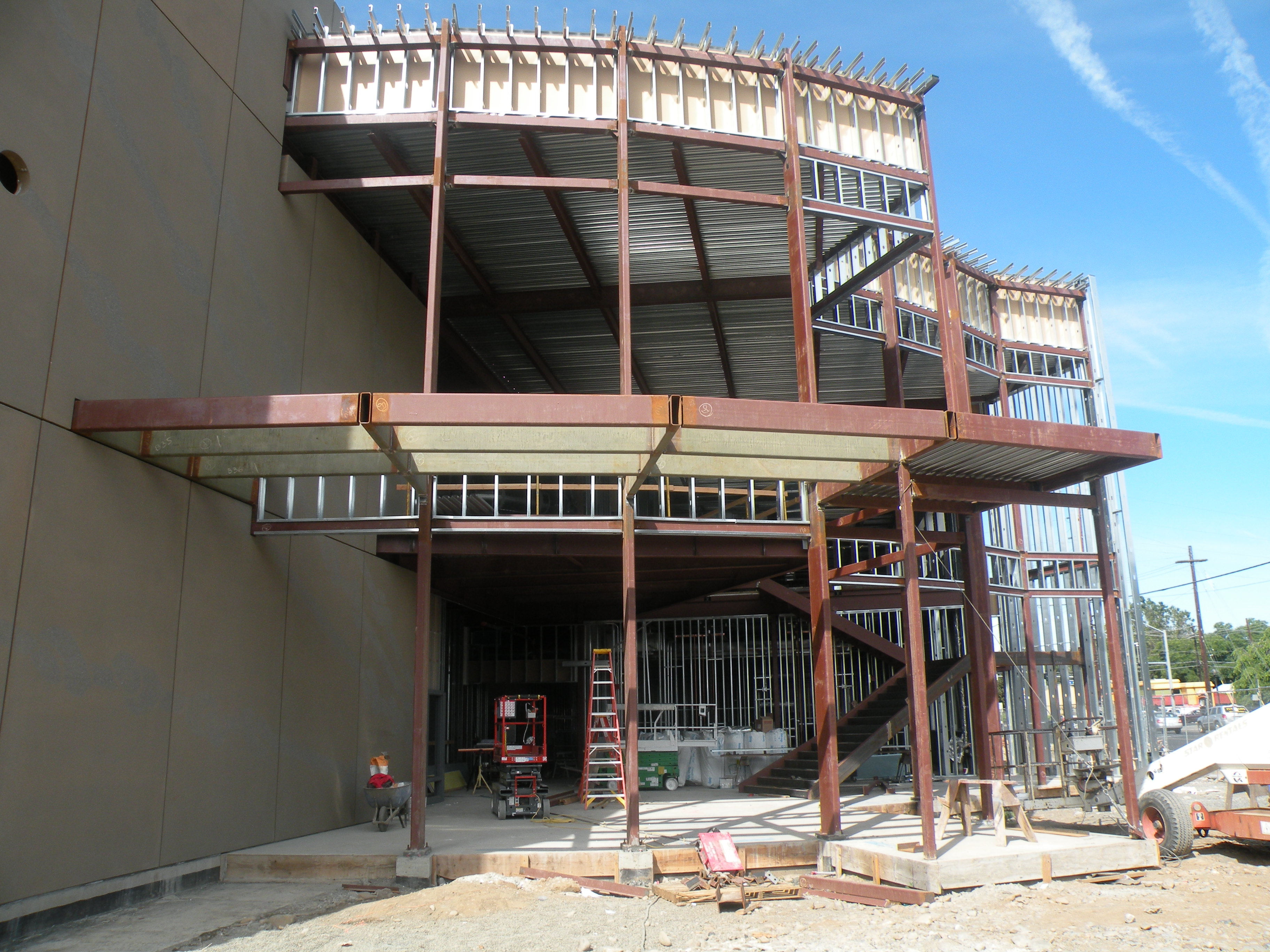 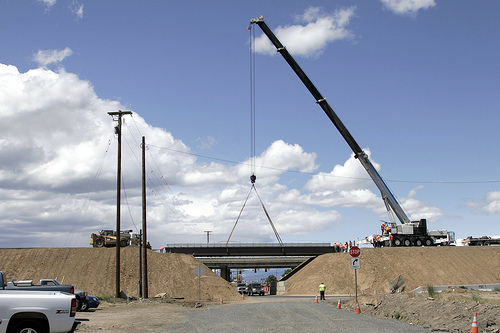 2
Headline Forecast
The economy is strong and growing; the foundations are strong
Tariffs and trade tensions are increasing prices, US steel mills are struggling to keep up with demand, expect further price increases
Construction labor market continues to add jobs, but unemployment is at an 18-year low; majority of contractors regardless of sector or size are struggling to fill craft and other jobs
Possible delays and cancellations of construction projects; contractors are taking much more risk by guaranteeing project delivery and cost
Reforms in training and education is AGC Priority
Source: Author
3
Construction Spending, 2006–2018
Spending put in place, Feb. ‘06 (peak)–May ‘18
trillion $, seasonally adjusted annual rate
5/18 Total: $1.31 trillion
(9% above ‘06 peak)
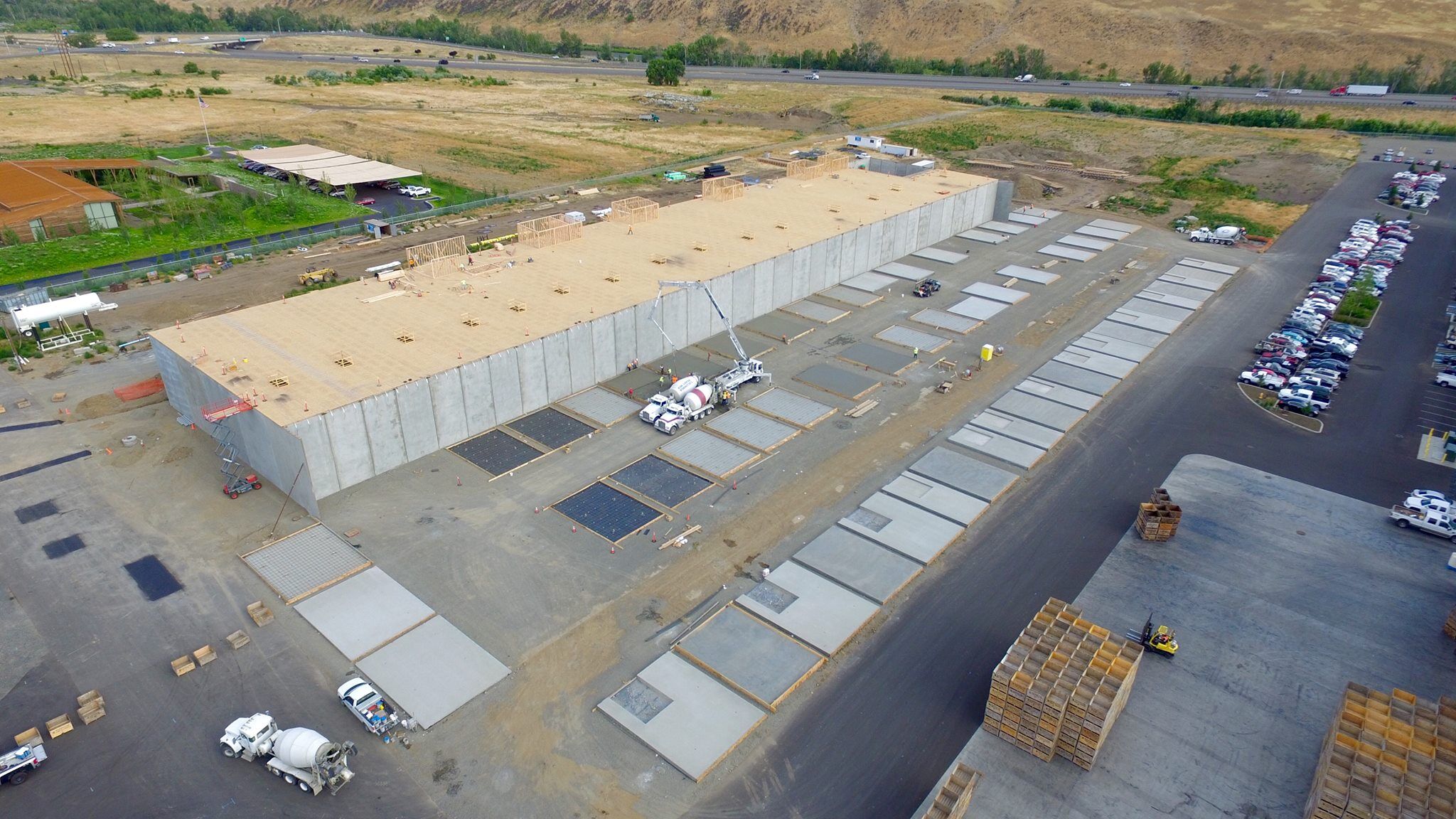 Private residential
(18% below ‘06 peak)
Private nonresidential
(9% above ‘08 peak)
Public 
(7% below ‘09 peak)
Source: spending--U.S. Census Bureau; employment--Bureau of Labor Statistics
4
Nonresidential spending by segment:  2017 change, 2018 forecast
Source: U.S. Census Bureau construction spending report; Author’s forecast
5
Larger Central Washington Projects by segment  2017/2018
EDUCATION:
East Valley High School Modernization & Addition					$41m

WAREHOUSE / AG:
Henningsen Cold Storage Grandview									$30m

LODGING:
Home2 Suites Yakima Airport										$11m

AMUSEMENT & RECREATION:
Legends Casino Conference Center & Gaming Floor Expansion		$33m
YMCA Aquatic Center												$20m
Source: U.S. Census Bureau construction spending report; Author’s forecast
6
Key outlook points by segment
Transportation:
State highway funding and P3s gradually increasing but federal funding likely to be flat through 2018; pickup likely by 2019
Education:
Rising house & commercial property values are supporting school district tax receipts & bond issues for preK-12 projects  (McCleary increases?)
Healthcare:
Health care spending is shifting from hospitals to special care facilities (standalone urgent care, surgery, rehab, hospices)
Source: Author
7
Key outlook points by segment
Retail:
Retail now tied to mixed-use buildings & renovations, not standalone stores or shopping centers; massive store closings imply downturn in ’18
Warehouse (Ag)
Warehouse growth is still benefiting from e-commerce; more local than huge regional distribution centers likely in future. Ag construction continues to be strong.
Source: Author
8
Population change by state, July 2016–July 2017 (U.S.: 0.72%)
decrease
0-0.49%
0.5-0.99%
1.0-1.49%
1.5%+
1.7%
2.2%
1.1%
0.4%
NH0.6%
0.9%
-0.02%
1.4%
0.3%
0.4%
0.1%
VT
0.0%
0.9%
-1.0%
0.6%
2.0%
0.1%
0.5%
MA0.5%
1.9%
0.7%
0.3%
-0.3%
0.5%
1.4%
-0.7%
0.4%
0.7%
CT0.0%
RI0.2%
0.2%
0.4%
1.6%
1.1%
DE1.0%
NJ0.3%
0.1%
1.0%
0.2%
1.4%
0.5%
1.3%
1.1%
0.3%
-0.04%
MD
0.5%
DC
1.4%
-0.04%
1.6%
AK 
   -0.2%
Source: U.S. Census Bureau
HI-0.1%
9
Private residential spending: steady single-family growth, slower multifamilyannual total, 2006–15; monthly (seasonally adjusted annual rate), 1/16–5/18; billion $
12-month % change
Spending put in place (billion $)
Private total
(18% below Feb ‘06 peak)
5/17–5/18:
Single-family
(39% below Feb ‘06 peak)
Single-family: 8%
Private total: 7%
Improvements: 5%
Multifamily: 4%
Improvements 
(4% below Feb ‘18 peak)
Multifamily 
(4% below Apr ‘17 peak)
Source: U.S. Census Bureau construction spending report
10
Residential spending forecast--2018: 6-9% growth (12% in 2017)
SF: 8-10% growth in 2018 (11% in 2017); rising interest rates, building costs, student debt will limit number of potential buyers
MF: near 0 change in 2018 (-2% in 2017)
occupancy rates, rents have leveled off; but permits are rising, implying rebound in 2019
millennials are staying longer in cities and denser suburbs where MF construction is bigger share of market than in outer suburbs
nearly all MF construction is rental, not condo; more high-rises (Seattle/Tacoma)
Improvements: 10-15% growth in 2018 (19% in 2017); unpredictable because Census lacks reliable data source; post-storm reconstruction may boost totals
Source: Author
11
Construction Employment, 2006–2018
Employment, Apr. ’06 (peak)–May ‘18
millions, seasonally adjusted
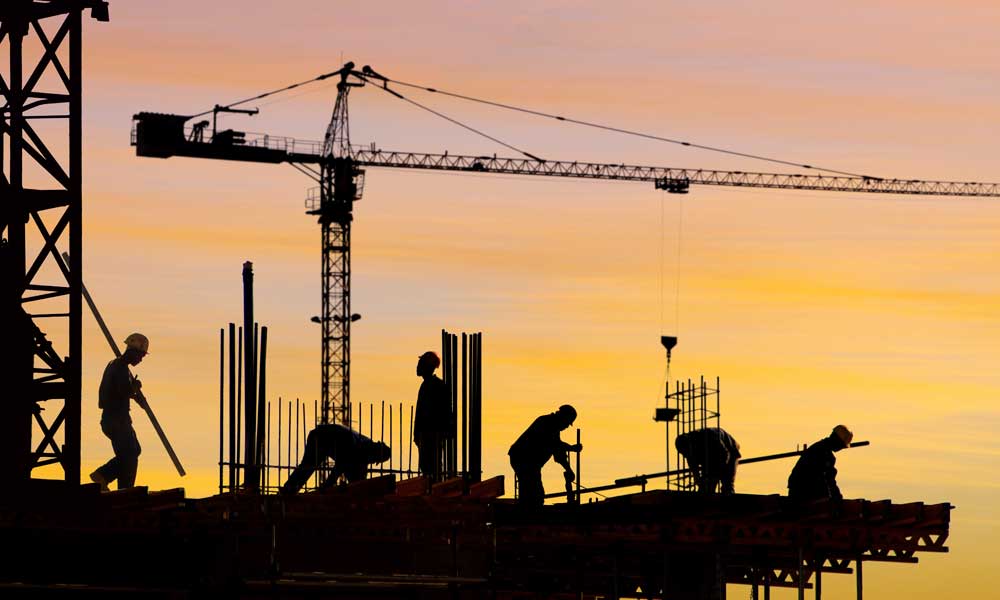 5/18 Total: 7.2 million
(7% below peak)
Nonresidential
(1% below ‘08 peak)
Residential (19% below ‘06 peak)
Source: spending--U.S. Census Bureau; employment--Bureau of Labor Statistics
12
Construction Employment, 2006–2018
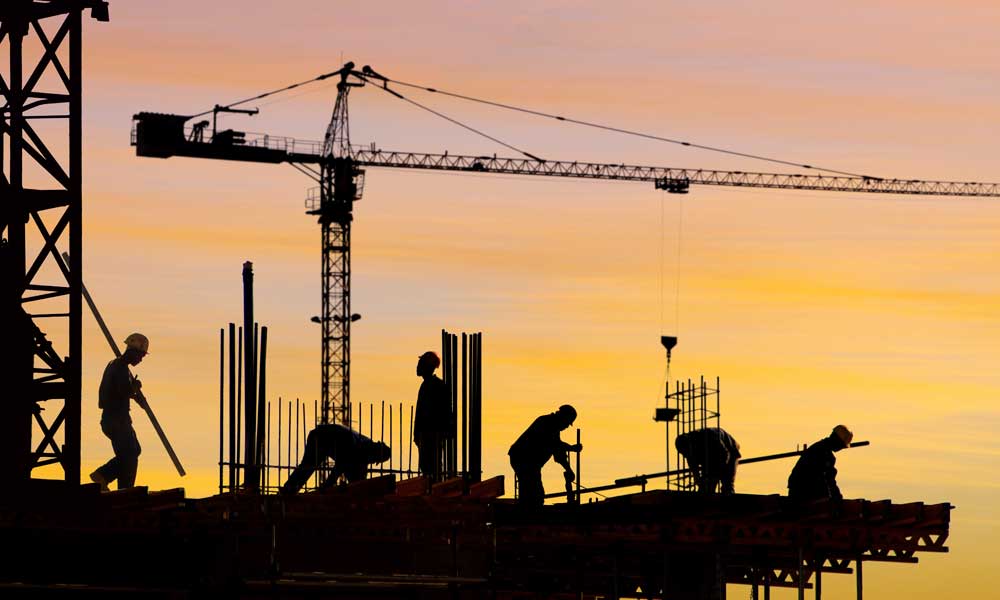 Nationwide
Construction employment increased by
13,000 jobs in June
282,000 jobs over the past year
10-year high
Source: spending--U.S. Census Bureau; employment--Bureau of Labor Statistics
13
State construction employment change (U.S.: 3.3%) 5/17 to 5/18: 38 states and DC up, 12 down
Over -10%
-5.1% to -10%
-0.1% to -5%
0%
0.1% to 5%
5.1% to 10%
Over 10%
NH7%
8%
6%
VT
4%
6%
0%
7%
3%
-6%
7%
MA6%
5%
3%
4%
0%
CT1%
RI5%
6%
6%
4%
0%
2%
8%
DE4%
NJ-3%
3%
3%
3%
6%
11%
4%
-1%
MD
1%
1%
0%
9%
4%
6%
1%
1%
6%
0%
-1%
8%
3%
4%
DC
1%
4%
2%
Shading based on  unrounded numbers
6%
HI0%
Source: BLS state and regional employment report
14
Metro construction employment change (U.S.: 3.3%) 5/17 to 5/18: 263 metros up, 48 unchanged, 47 down
Over -10%
-5.1% to -10%
-0.1% to -5%
0%
0.1% to 5%
5.1% to 10%
Over 10%
Source: BLS state and regional employment report
Construction employment change by WA metro, 3/17–3/18
Bellingham
Spokane-Spokane Valley
Mount Vernon-Anacortes
Over 10%
Seattle-Tacoma-Bellevue
5.1% to 10%
Wenatchee
0.1% to 5%
Olympia-Tumwater
0%
Bremerton-Silverdale
Longview
-0.1% to -5%
Lewiston, ID-WA
Yakima
-5.1% to -10%
Over -10%
Kennewick-Richland
Walla Walla
Shading based on              unrounded numbers
Portland-Vancouver-Hillsboro, WA-OR
Source: BLS state and regional employment report
15
Change in construction employment, 5/17–5/18 (NSA)
Source: AGC rankings, calculated from BLS state and area employment reports
Construction Employment Change from Year Ago1/08–5/18 (not seasonally adjusted)
Yakima* 13%
Washington 5.9%
Kennewick-Richland* 2%
Source: BLS
18
Construction workforce indicators (not seasonally adjusted)
Construction hires, openings, and unemployment , May 2001–May 2018
Ratios of unemployed to hires and
openings to hires, May 2001–May 2018
Production and nonsupervisory employees: 
avg. hourly earnings, 12-mo. % change, 5/01–5/18
Source: Bureau of Labor Statistics
19
12-month change in producer price index for key inputs
Source: Bureau of Labor Statistics
20
Materials costs are rising faster than bid prices
12-month % change, not seasonally adjusted: Jan. 2016 – May 2018
5/17–5/18
8.1%
PPI for inputs to construction
Average hourly earnings for all construction employees
4.3%
2.9%
PPI for nonresidential building
Source: Bureau of Labor Statistics
21
2017 summary, 2018 forecast
* 2018Q1/2017Q1
Source: actuals: Census, BLS; forecasts: Author’s estimates
22
Recent leading indicators for construction, May 2018
22
23
AGC economic resources
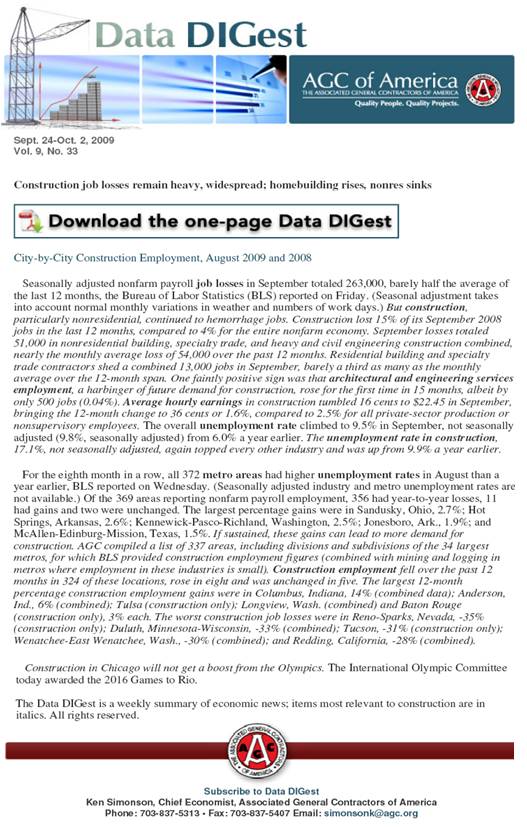 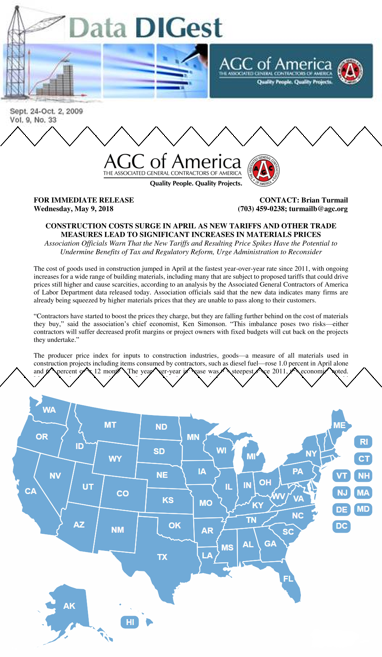 The Data DIGest: weekly 1-page email
monthly press releases: spending; producer price indexes; national, state, metro employment with rankings
yearly employment & outlook surveys, state and metro data, fact sheets: www.agc.org/learn/construction-data
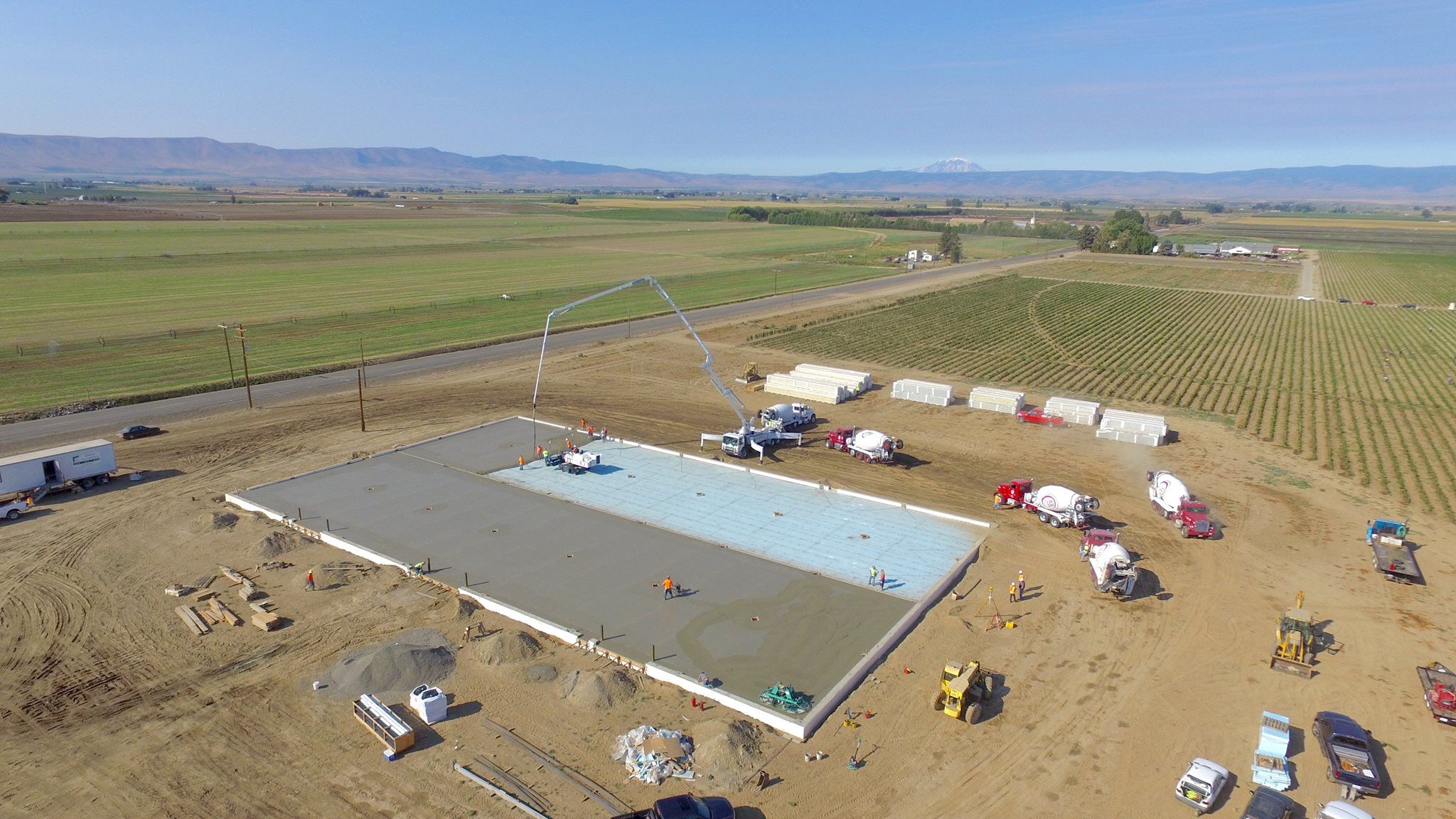 Central Washington Construction Update
July 20, 2018
Dave Kearby
Central District Manager, AGC of Washington
dkearby@agcwa.com
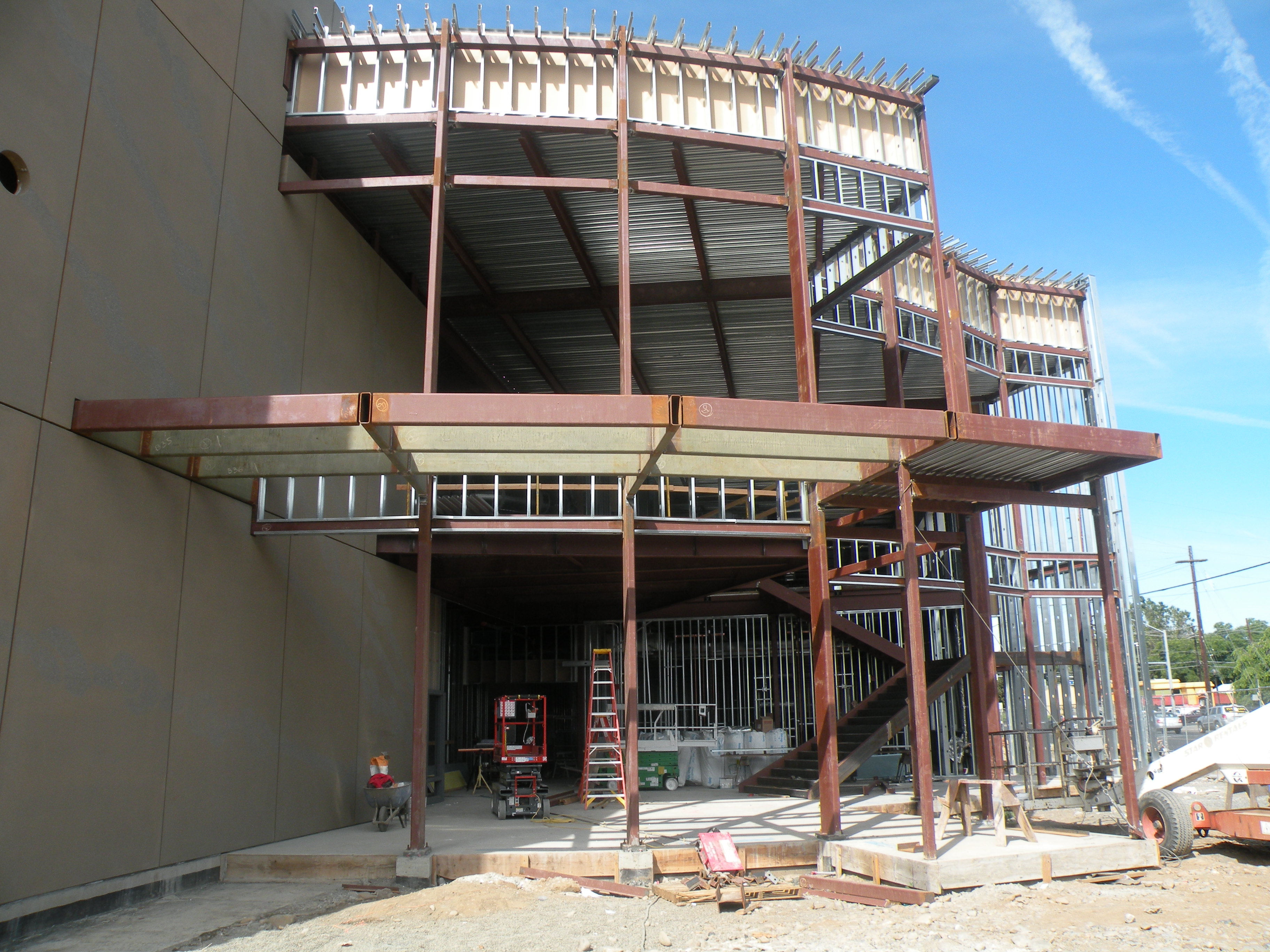 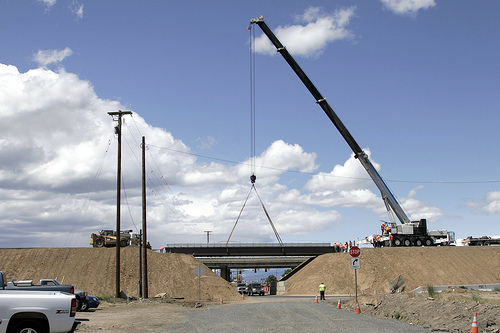